Výbor pro rozvoj podnikatelských aktivit, majetek a digitalizace
27. 2. 2024
Zlín
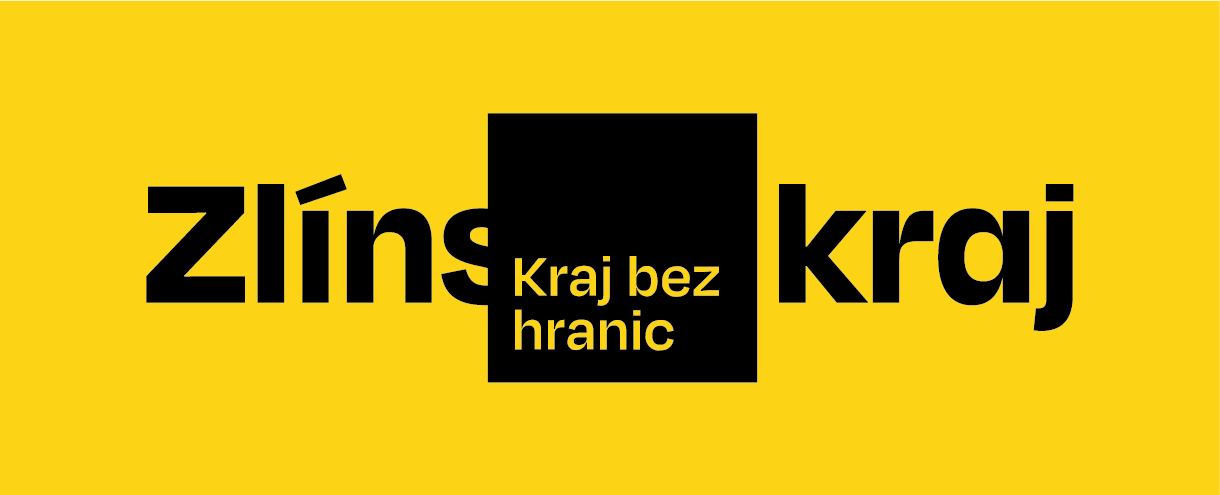 1. Úvod
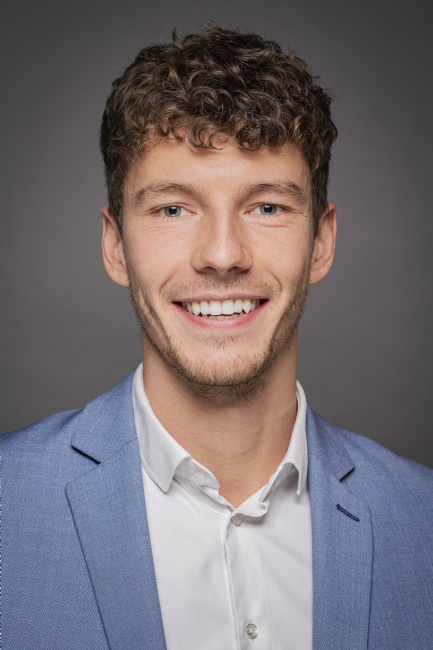 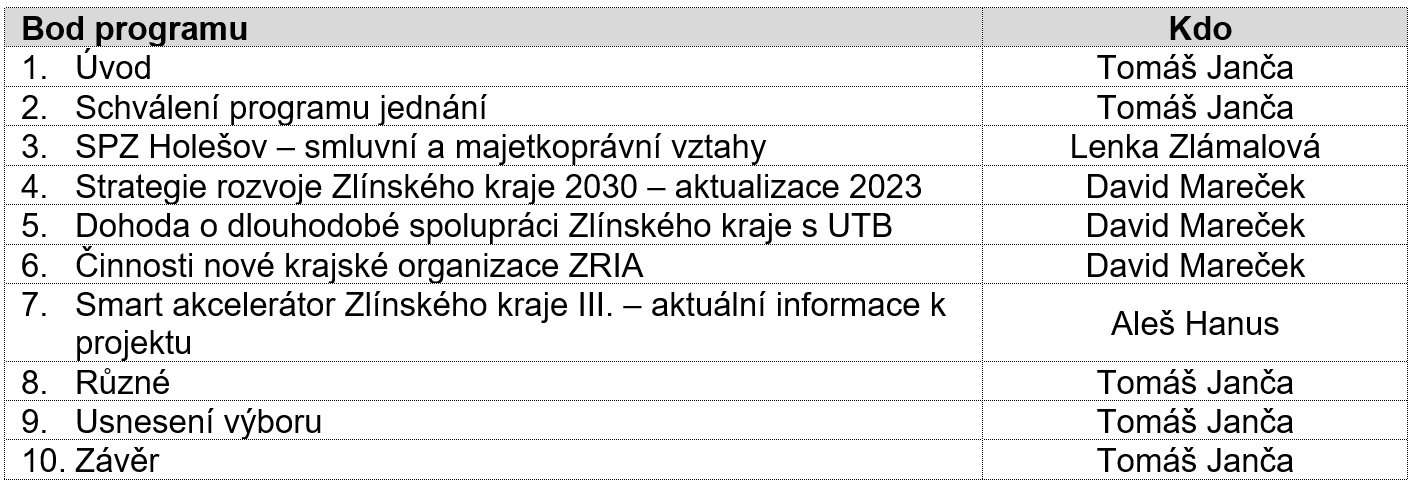 2
1. Úvod
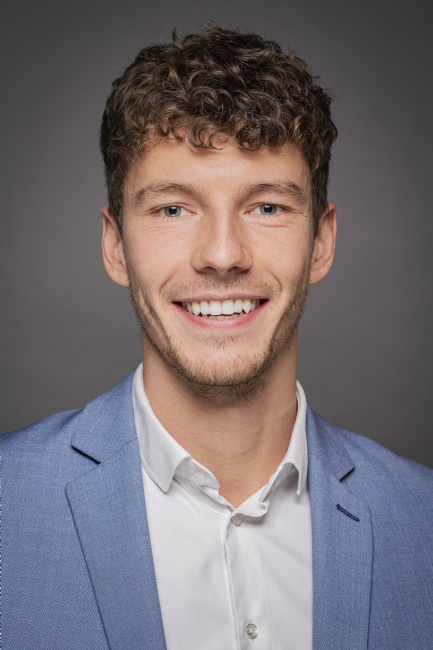 Návrh usnesení:
127/VRPAMD20/24	Výbor pro rozvoj podnikatelských aktivit, majetek a digitalizace 				Zastupitelstva Zlínského kraje
			schvaluje 
		ověřovatelem zápisu z jednání Výboru pro rozvoj podnikatelských aktivit, 		majetek a digitalizace Zastupitelstva Zlínského kraje ze dne 27. 2. 2024 			p. Lapčík.
 
Hlasování:	Pro: 
		Proti:
		Zdržel se:
3
2. Schválení programu jednání
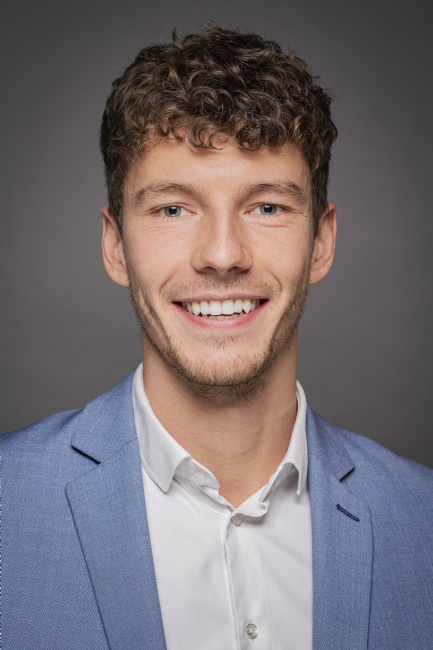 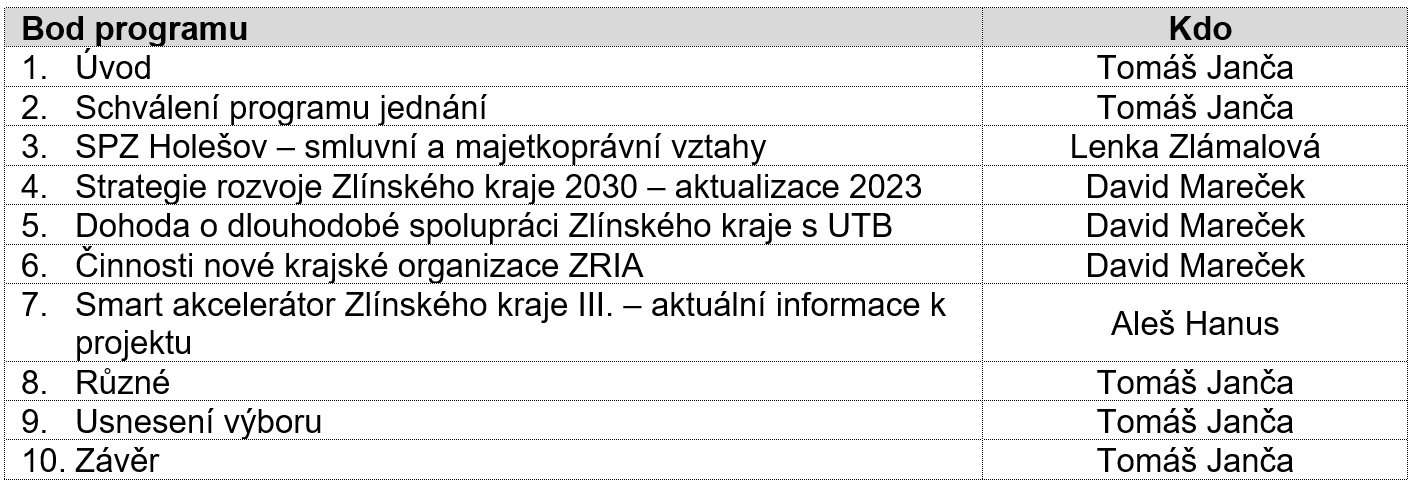 4
2. Schválení programu jednání
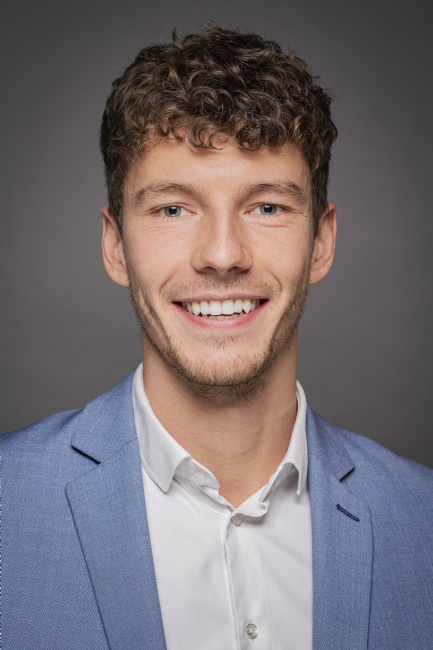 Návrh usnesení:
128/VRPAMD20/24	Výbor pro rozvoj podnikatelských aktivit, majetek a digitalizace 				Zastupitelstva Zlínského kraje
			schvaluje 
		program jednání Výboru pro rozvoj podnikatelských aktivit, majetek a 			digitalizace Zastupitelstva 	Zlínského kraje ke dni 27. 2. 2024. 
 
Hlasování:	Pro:
		Proti:
		Zdržel se:
5
3. SPZ Holešov – smluvní a majetkoprávní vztahy(tisk ZZK č. 0063-24Z)
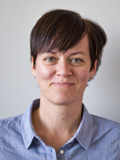 Lenka Zlámalová
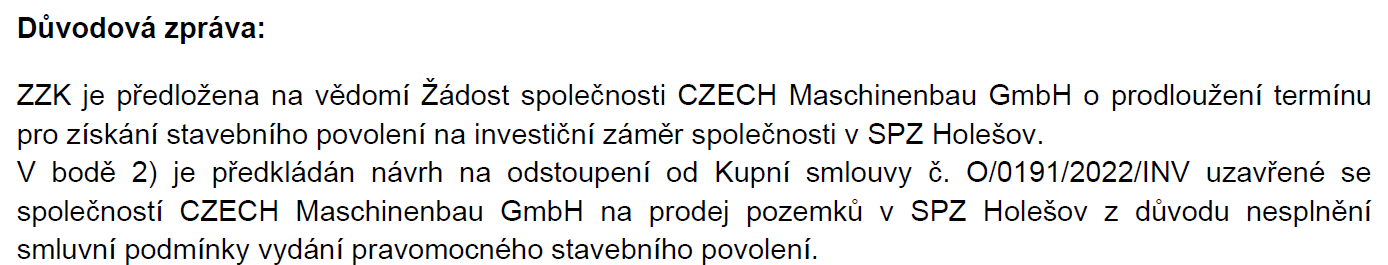 6
3. SPZ Holešov – smluvní a majetkoprávní vztahy(tisk ZZK č. 0063-24Z)
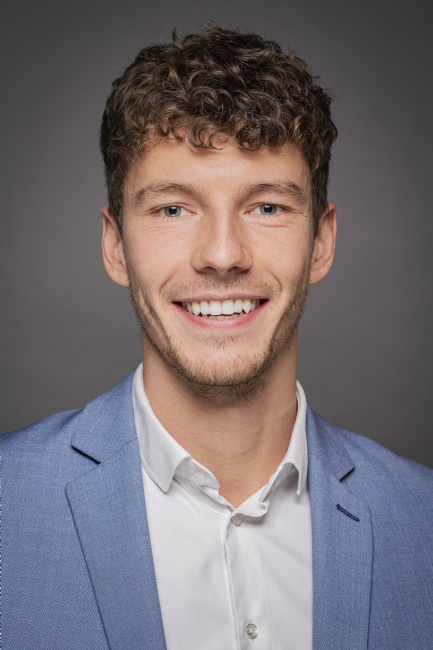 Návrh usnesení:
129/VRPAMD20/24		Výbor pro rozvoj podnikatelských aktivit, majetek a digitalizace Zastupitelstva 			Zlínského kraje
		doporučuje
		Zastupitelstvu Zlínského kraje
		vzít na vědomí
		žádost společnosti CZECH Maschinenbau GmbH, se sídlem Brunnenweg 4, 			Gmunden 4810, IČO FN222001Y, dle přílohy č. 0063-24Z-P03 až č. 0063-24Z-P10;
		schválit
		odstoupení od Kupní smlouvy č. O/0191/2022/INV ze dne 16.11.2022	uzavřené mezi 		Zlínským krajem a společností CZECH Maschinenbau GmbH, se sídlem Brunnenweg 		4, Gmunden 4810, IČO FN222001Y, dle přílohy č. 0063-24Z-P12
 Hlasování:	Pro:
		Proti:
		Zdržel se:
7
4. Strategie rozvoje Zlínského kraje 2030 – aktualizace 2023(tisk ZZK č. 0159-24Z)
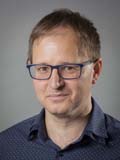 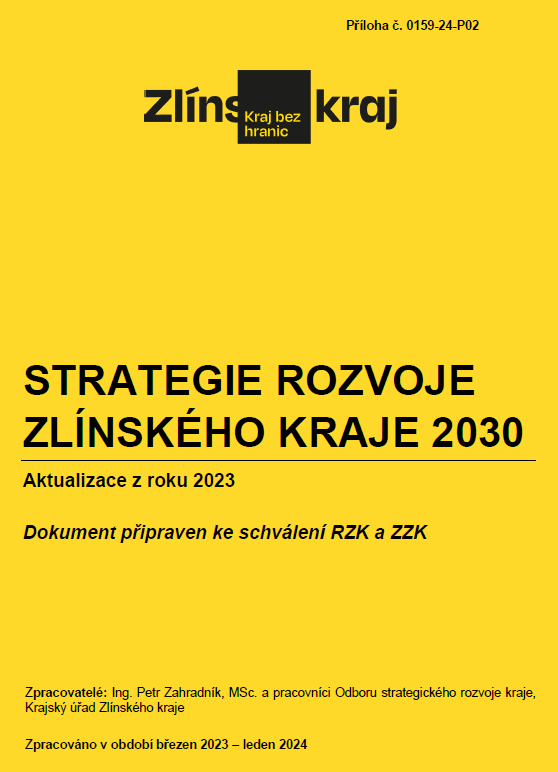 Předložení aktualizované SRZK 2030 ke schválení ZZK

Dokument byl na výboru projednán již v říjnu 2023, poté proběhlo dopracování na základě sesbíraných připomínek i nejnovějších dostupných dat – analytická část…
8
Strategie rozvoje Zlínského kraje 2030 – aktualizace z roku 2023
Výbor pro rozvoj podnikatelských aktivit, majetek a digitalizace
27. 2. 2024
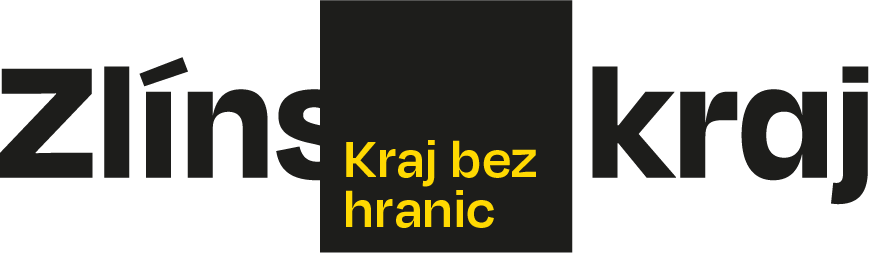 Strategie rozvoje Zlínského kraje 2030 (SRZK 2030)
Co je Strategie rozvoje Zlínského kraje 2030?
Základní strategický rozvojový dokument kraje, který definuje základní směry rozvoje Zlínského kraje v dlouhodobém (cca 10-letém) horizontu
SRZK 2030 schválena v Zastupitelstvu Zlínského kraje dne 4. 5. 2020.
SRZK 2030 nahradila předchozí dokument, který byl v platnosti v období let 2009 – 2020, s aktualizací v roce 2013 (reakce na tehdejší doznívající ekonomickou recesi a přípravu nového programového období EU 2014-2020).
SRZK 2030 je zpracována v souladu se zákonem č. 248/2000 Sb. o podpoře regionálního rozvoje
Oblasti (strategické a specifické cíle) a témata SRZK 2030 jsou dále rozpracovány v rámci sektorových koncepčních dokumentů
více na https://zlinskykraj.cz/strategie-a-koncepce-zlinskeho-kraje
10
SRZK 2030 (i aktualizace 2023) zpracována Ing. Petrem Zahradníkem, MSc. a pracovníky Odboru strategického rozvoje kraje
Aktualizace SRZK 2030 v roce 2023
Důvody aktualizace SRZK 2030:
zásadní změna vnějších podmínek, tzn. dopady pandemie COVID, výrazného růstu cen energií a inflace, včetně dalších souvisejících dopadů válečného konfliktu na Ukrajině,
nutnost doplnění, příp. rozpracování zásadních nových „evropských“ témat a reakce kraje na ně (Green Deal, Fit for 55, Digital Decade, atd.), témata s rostoucím významem z pohledu EU (digitalizace, klimatická změna, odolnost, energetické zdroje),
reakce na nově vzniklé nástroje EU pro řešení aktuálních problémů (RRF – Národní plán obnovy, Modernizační fond, RePower,…),
zahrnutí výstupů z nově zpracovaných dokumentů v letech 2021 a 2022, které vytyčují nové rozvojové směry kraje (Chytrý kraj – Strategie rozvoje chytrého regionu Zlínského kraje 2030 a Integrovaný plán pro strategickou změnu v rozvoji ICT oborů ve Zlínském kraji), 
poznatky ze zpracovaných Hodnocení realizace Strategie rozvoje Zlínského kraje 2030 za roky 2020 a 2021.
HARMONOGRAM AKTUALIZACE:
11
Aktualizace SRZK 2030 v roce 2023
Co bylo zpracováno při aktualizaci SRZK 2030:
aktualizována analytická část (doplnění aktuálních dat ukazatelů, dostupných koncem roku 2023)
doplněny strategické dokumenty na národní a evropské úrovni a vývojové trendy evropského a globálního významu
provedena prioritizace a zpřesnění bodů SWOT analýzy
upravena struktura návrhové části dokumentu (zjednodušení struktury návrhové části – priority/oblasti priorit/typová opatření/klíčové aktivity)
nově formulována Vize SRZK 2030, více provázána s novým brandem Zlínského kraje „Kraj bez hranic“
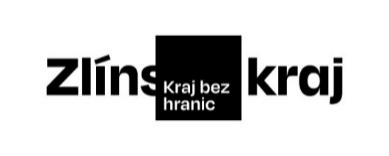 12
Struktura SRZK 2030 - aktualizovaná
VIZE SRZK 2030
PROSTŘEDÍ PRO ŽIVOT
EKONOMIKA A TRH PRÁCE
LIDÉ A KVALITA ŽIVOTA
Horizontální charakteristiky
3.1 UDRŽITELNÁ MOBILITA

3.2 ENERGETICKÁ BEZPEČNOST

3.3 ODOLNÉ ŽIVOTNÍ PROSTŘEDÍ

3.4 DIGITÁLNÍ REGION

3.5 VYVÁŽENÝ ROZVOJ ÚZEMÍ
1.1 UDRŽITELNÝ ROZVOJ PODNIKÁNÍ V REGIONU

1.2 SPOLUPRÁCE V OBLASTI VÝZKUMU, VÝVOJE A INOVACÍ

1.3 INVESTIČNÍ AKTIVITA VE ZLÍNSKÉM KRAJI

1.4 UDRŽITELNÝ TRH PRÁCE
2.1 VZDĚLANÁ POPULACE

2.2 PÉČE O ZDRAVÍ

2.3 SOCIÁLNĚ  SOUDRŽNÝ KRAJ

2.4 KULTURA V REGIONU

2.5 EFEKTIVNÍ SPRÁVA ÚZEMÍ A OBČANSKÁ SPOLEČNOST
13
SWOT ANALÝZA
ANALYTICKÁ ČÁST
Návrhová část SRZK 2030Horizontální charakteristiky (průřezové napříč pilíři)
PODNIKAVOST, INOVACE A TVŮRČÍ PŘÍSTUP
VZDĚLANOST, INFORMOVANOST A SPOLUPRÁCE 
OTEVŘENOST A MOBILITA 
SOUDRŽNOST, SPOLEČENSKÁ ODPOVĚDNOST A INKLUZIVNÍ PŘÍSTUP 
HOSPODÁRNOST A KLIMATICKÁ ODPOVĚDNOST 
BEZPEČNOST A ODOLNOST
DIGITÁLNÍ KOMPETENCE A TECHNOLOGICKÁ VYSPĚLOST 
SVĚTOVOST A VÝJIMEČNOST
14
Návrhová část SRZK 2030
Priorita 1.1 Udržitelný rozvoj podnikání v regionu
15
Návrhová část SRZK 2030
Priorita 1.2 Spolupráce v oblasti výzkumu, vývoje a inovací
16
Návrhová část SRZK 2030
Priorita 1.3 Investiční aktivita ve Zlínském kraji
17
Návrhová část SRZK 2030
Priorita 1.4  Udržitelný trh práce
18
Návrhová část SRZK 2030
Priorita 3.4 Digitální region
19
Implementace SRZK 2030
Jak bude SRZK 2030 naplňována?
naplnění SRZK 2030 zajišťováno prostřednictvím dvouletých Plánů rozvoje (2020 – 21, 2022 – 23, …), které se pravidelně vyhodnocují
monitoring klíčových ukazatelů a ukazatelů sledujících naplňování priorit SRZK 2030 
funkční platformy partnerství spolupracujících aktérů (nositelem aktivit nejen kraj)
indikativní odhad finančních nákladů realizace SRZK 2030 (budoucí investiční a rozvojové potřeby kraje)
Manažerské shrnutí SRZK 2030 (kap. 5 v rozsahu 7 stran)
 shrnuje obsah dokumentu - co vše lze nalézt v dokumentu a kde
20
4. Strategie rozvoje Zlínského kraje 2030 – aktualizace2023 (tisk ZZK č. 0159-24Z)
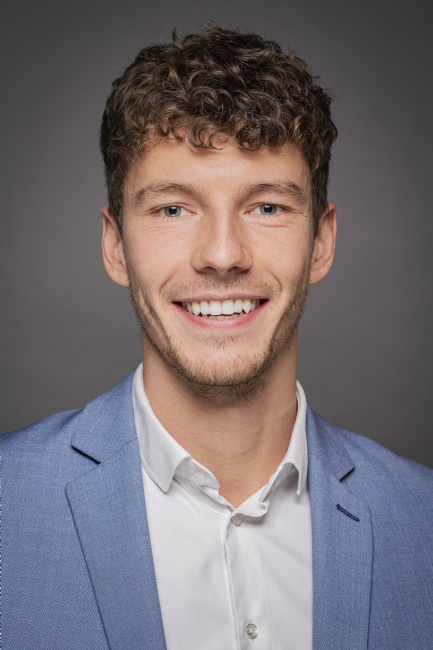 Návrh usnesení:
130/VRPAMD20/24	Výbor pro rozvoj podnikatelských aktivit, majetek a digitalizace 				Zastupitelstva Zlínského kraje
		doporučuje
		Zastupitelstvu Zlínského kraje
		schválit
		dokument Strategie rozvoje Zlínského kraje 2030 - aktualizace z roku 2023, 		dle přílohy č. 0159-24Z-P02.
 Hlasování:	Pro: 
		Proti:
		Zdržel se:
21
5. Dohoda o dlouhodobé spolupráci Zlínského kraje s UTB(tisk ZZK č. 0219-24Z)
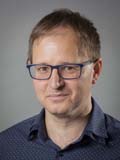 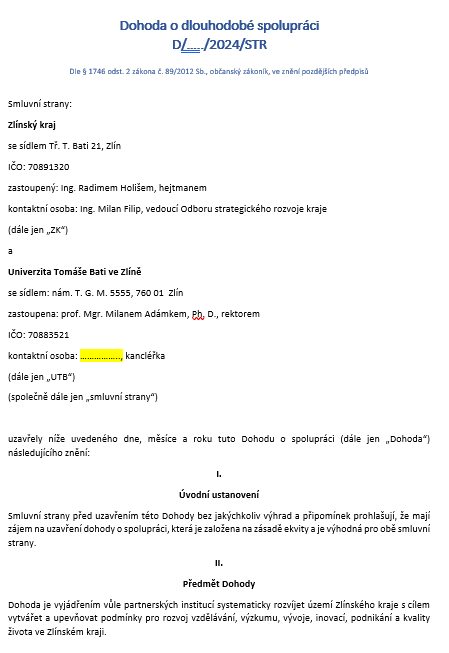 Dlouhodobá spolupráce mezi Zlínským krajem (ZK) a Univerzitou Tomáše Bati (UTB) je v posledních letech významně finančně posilována z prostředků krajského rozpočtu a rozšiřuje se také okruh společných aktivit ZK a UTB. V tuto chvíli je žádoucí dosavadní spolupráci na ad hoc dohodnutých aktivitách a projektech ukotvit v podobě Dohody o dlouhodobé spolupráci (příloha P01), která definuje oblasti společného zájmu ZK a UTB při rozvoji kraje a zvyšování prestiže našeho regionu i vzdělávání v něm, včetně mechanismu pravidelného hodnocení realizované spolupráce ZK a UTB.

Ze strany UTB byl vloni na podzim předložen návrh Dohody o dlouhodobé spolupráci, který po dopracování ze strany ZK a odsouhlasení s UTB je předkládán ke schválení ZZK a následnému podpisu obou smluvních stran.
22
5. Dohoda o dlouhodobé spolupráci Zlínského kraje s UTB(tisk ZZK č. 0219-24Z)
Společným průnikem činností dlouhodobé spolupráce ZK a UTB a předpokladem jejího výrazného posílení do budoucna je tedy zejména provázání vzdělávacích aktivit a zvyšování kvality výuky na všech stupních škol v regionu, zvýšení dostupnosti a uplatnitelnosti absolventů UTB na trhu práce ve Zlínském kraji, využití vědecko-výzkumných a znalostních kapacit UTB ke společným projektům ve prospěch rozvoje Zlínského kraje, ale i společné posilování prestiže Zlínského kraje a vzdělávání v tomto kraji v rámci ČR i v globálním měřítku, s cílem udržet či přilákat do regionu talenty i odborníky odjinud. 

OBLASTI A FORMY VZÁJEMNÉ SPOLUPRÁCE:
Vzdělávání
Výzkum, vývoj, inovace a podpora podnikání
Kvalita života a regionální rozvoj
Společná propagace kraje a UTB
23
5. Dohoda o dlouhodobé spolupráci Zlínského kraje s UTB(tisk ZZK č. 0219-24Z)
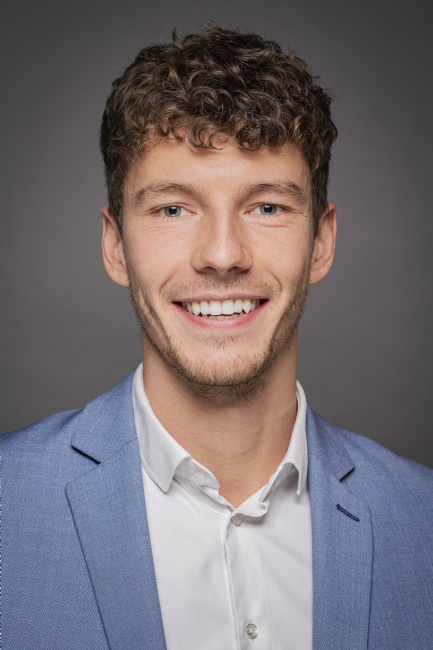 Návrh usnesení:
131/VRPAMD20/24	Výbor pro rozvoj podnikatelských aktivit, majetek a digitalizace 				Zastupitelstva Zlínského kraje
			doporučuje 
		Zastupitelstvu Zlínského kraje 
		schválit
			uzavření Smlouvy o dlouhodobé spolupráci mezi Zlínským krajem, se 			sídlem třída Tomáše Bati 	21, 761 90 Zlín, IČO 70891320, a Univerzitou 		Tomáše Bati ve Zlíně, IČO 70883521, se sídlem náměstí T. G.	Masaryka 		5555, 760 01 Zlín, dle přílohy č. 0219-24Z-P01. 
Hlasování:	Pro: 
		Proti:
		Zdržel se:
24
6. Činnost nové krajské organizace ZRIA
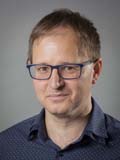 Jde o transformaci stávající společnosti Industry Servis ZK, a.s., která bude od 1. 3. 2024 fungovat pod novým názvem ZRIA, a.s., včetně nové divize a nových aktivit
Od února 2024 nastoupil ředitel nové divize Ing. Petr Kubíček, který si postupně buduje tým k zajištění nových aktivit
Dne 12. 2. 2024 schválila RZK smlouvu na výkon činností ZRIA, které mají naplnit Integrovaný plán rozvoje ICT oborů ve Zlínském kraji a přispět k obsazení zóny Malenovice. Smlouva zahrnuje následující aktivity:
Web3 Hub (od 1. 6. 2024)
Březnická – příprava výstavby Technologického parku
Zóna Malenovice – studie využití
Pre – seed fond
Lákání talentů do kraje, Expat centrum
Import know - how (zahraniční stáže VŠ a SŠ pedagogů v oblasti ICT)
DigiLab (infrastruktura v návaznosti na Web3 Hub)
Mezinárodní spolupráce v ICT (investoři, projekty)
Science Learning Centrum
Výkon činností marketingu a komunikace
25
6. Činnost nové krajské organizace ZRIA
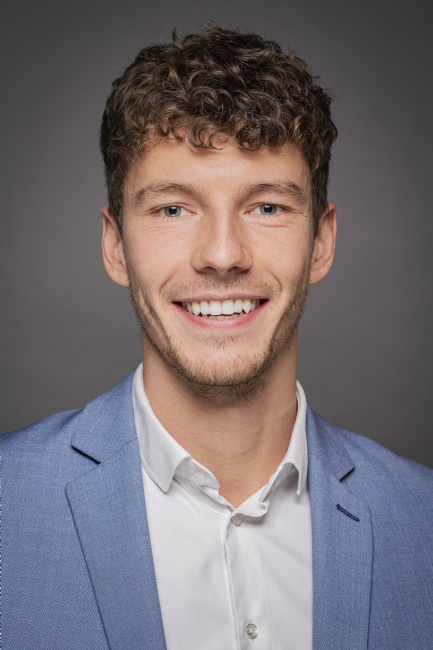 Návrh usnesení:
132/VRPAMD20/24	Výbor pro rozvoj podnikatelských aktivit, majetek a digitalizace 				Zastupitelstva Zlínského kraje
			bere na vědomí 
		informace o činnosti nové krajské organizace ZRIA.  
Hlasování:	Pro:
		Proti:
		Zdržel se:
26
7. Smart akcelerátor Zlínského kraje III. – aktuální informace k projektu
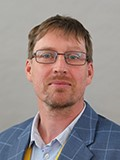 Realizace aktivit:
Základní tým
Vzdělávání a rozvoj kompetencí 
Mapování, analýzy a evaluace
Asistence
Vyhlášená výzva: Vouchery asistence projektu Smart akcelerátor Zlínského kraje III
Marketingová a komunikační strategie
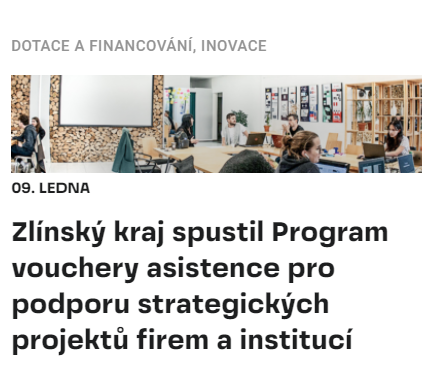 27
[Speaker Notes: Projekt Smart Akcelerátor III v realizaci od 1/2023, realizován partnerem TIC
Regionální inovační strategie Zlínského kraje v aktualizované verzi platná od 6/2020 (poprvé schválena v r. 2008) = dokument … zaměření se na oblasti, ve kterých je potenciální konkurenční výhoda kraje založená na využívání znalostí a inovací.]
7. Smart akcelerátor Zlínského kraje III. – aktuální informace k projektu
Asistence (vyhlášená výzva na Vouchery asistence SA ZK III)
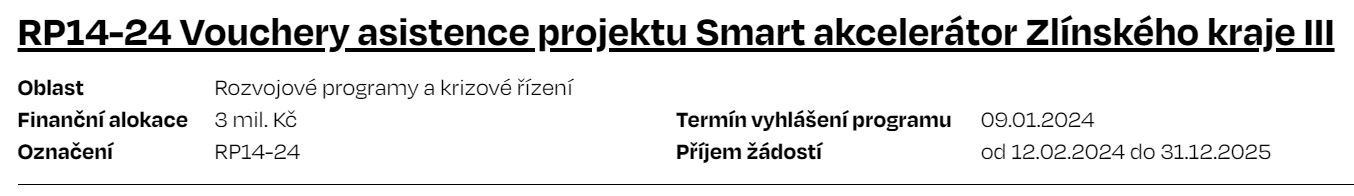 Min. výše dotace: 100 tis. Kč
Max. výše dotace: 500 tis. Kč
Dotace ve výši 85 % (min. 15% spoluúčast žadatele)
SA III: 2023-26
SA I: 2016-19
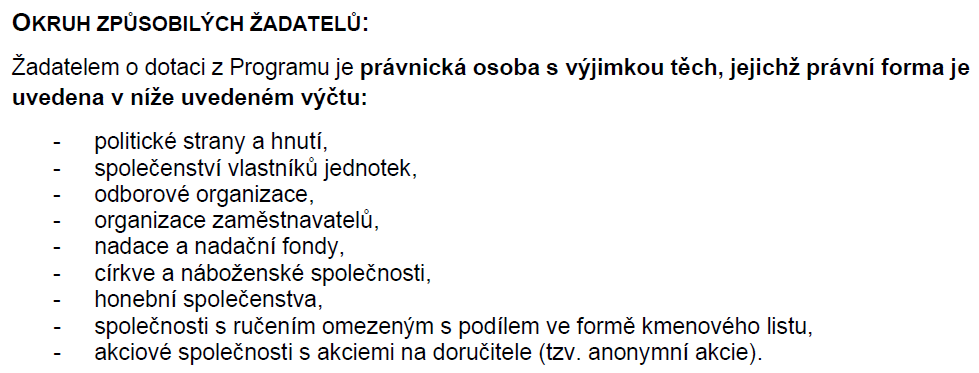 SA II: 2019-22
28
[Speaker Notes: Projekt Smart Akcelerátor III v realizaci od 1/2023, realizován partnerem TIC
Regionální inovační strategie Zlínského kraje v aktualizované verzi platná od 6/2020 (poprvé schválena v r. 2008) = dokument … zaměření se na oblasti, ve kterých je potenciální konkurenční výhoda kraje založená na využívání znalostí a inovací.]
7. Smart akcelerátor Zlínského kraje III. – aktuální informace k projektu
Strategické cíle Krajské RIS:
 SC A.1: Zajistit kvalifikované pracovníky pro potřeby zaměstnavatelů v regionu nebo pro realizaci nových podnikatelských záměrů v dostatečném počtu a kvalitě
 SC B.1: Zvýšení počtu inovací ve firmách
 SC C.1: Zvýšit počet osob zahajujících vlastní podnikání
Asistence (vyhlášená výzva na Vouchery asistence SA ZK III)








Strategický projekt (definice:)
- přispívá k dosažení strategického cíle Krajské RIS3 strategie a má jasný a významný dopad do výzkumně-inovačního prostředí Zlínského kraje
- zároveň posiluje spolupráci mezi subjekty inovačního prostředí ve Zlínském kraji
- současně bude mít přínosy/dopady pro firemní sektor ve Zlínském kraji, nebo slouží k posílení domén specializace Zlínského kraje
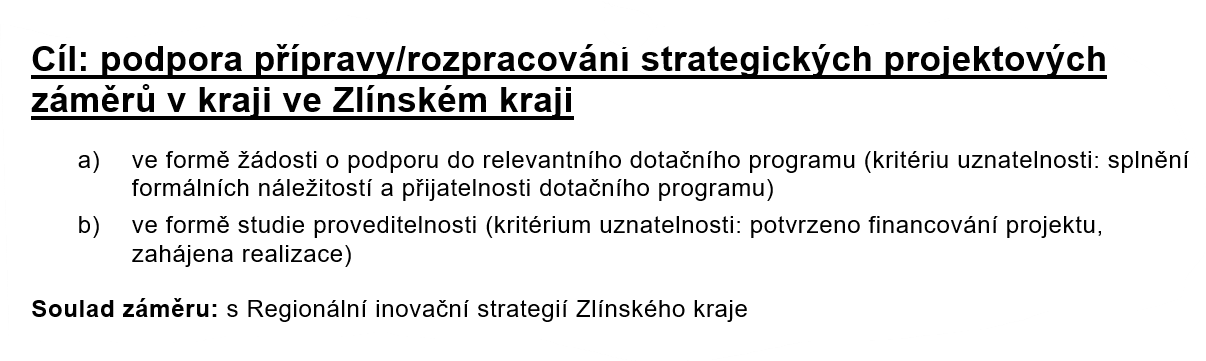 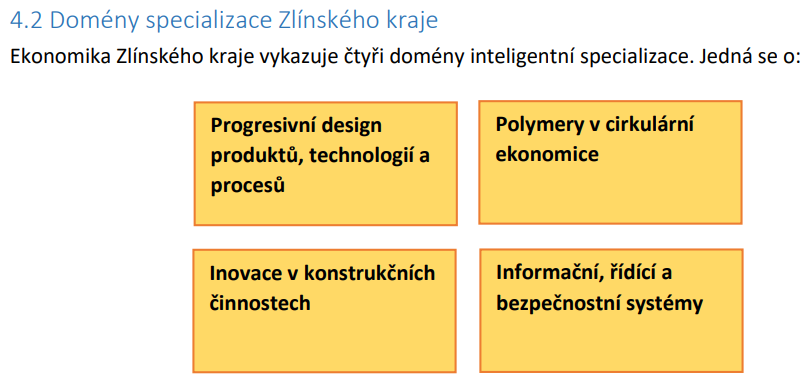 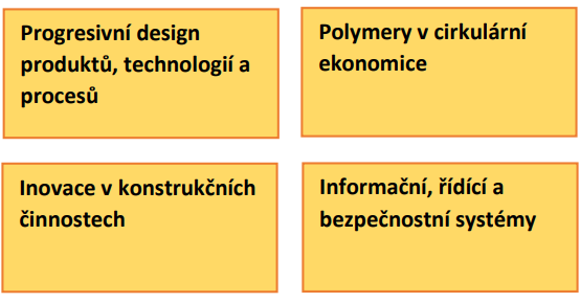 29
[Speaker Notes: Projekt Smart Akcelerátor III v realizaci od 1/2023, realizován partnerem TIC
Regionální inovační strategie Zlínského kraje v aktualizované verzi platná od 6/2020 (poprvé schválena v r. 2008) = dokument … zaměření se na oblasti, ve kterých je potenciální konkurenční výhoda kraje založená na využívání znalostí a inovací.]
7. Smart akcelerátor Zlínského kraje III. – aktuální informace k projektu
Asistence (vyhlášená výzva na Vouchery asistence SA ZK III)

Strategické projekty spadající do některé z následujících oblastí:
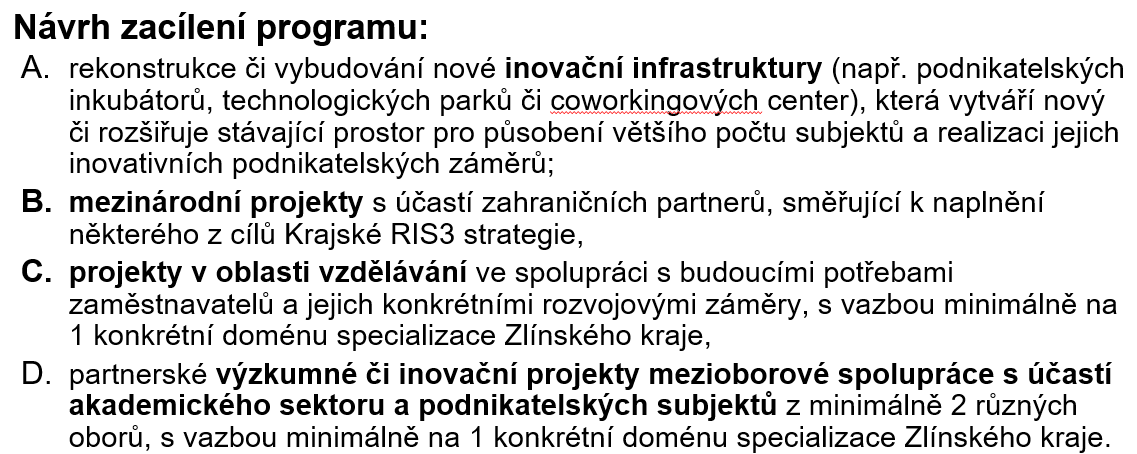 30
[Speaker Notes: Projekt Smart Akcelerátor III v realizaci od 1/2023, realizován partnerem TIC
Regionální inovační strategie Zlínského kraje v aktualizované verzi platná od 6/2020 (poprvé schválena v r. 2008) = dokument … zaměření se na oblasti, ve kterých je potenciální konkurenční výhoda kraje založená na využívání znalostí a inovací.]
7. Smart akcelerátor Zlínského kraje III. – aktuální informace k projektu
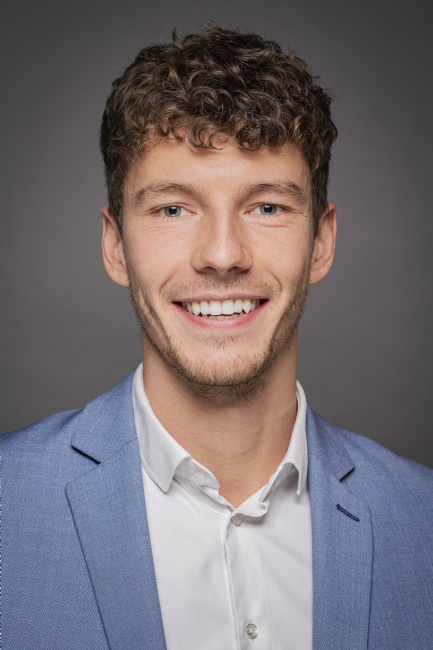 Návrh usnesení:
133/VRPAMD20/24	Výbor pro rozvoj podnikatelských aktivit, majetek a digitalizace 				Zastupitelstva Zlínského kraje
			bere na vědomí
		aktuální informace k projektu Smart akcelerátor Zlínského kraje III.  
Hlasování:	Pro:
		Proti:
		Zdržel se:
31
8. Různé9. Usnesení výboru10. Závěr
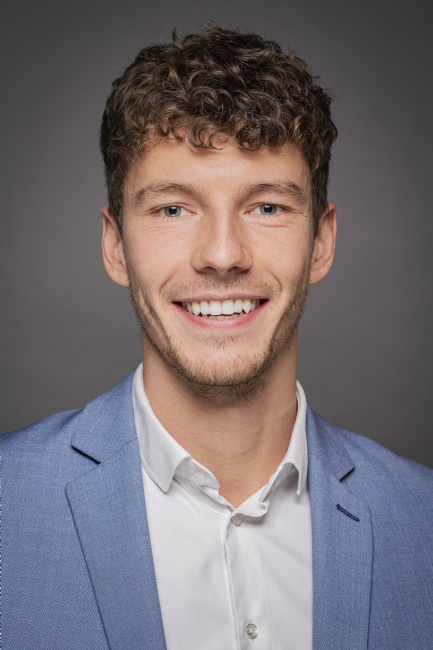 Ing. Tomáš Janča
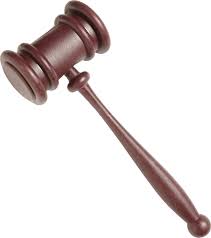 32
Děkujeme za pozornost
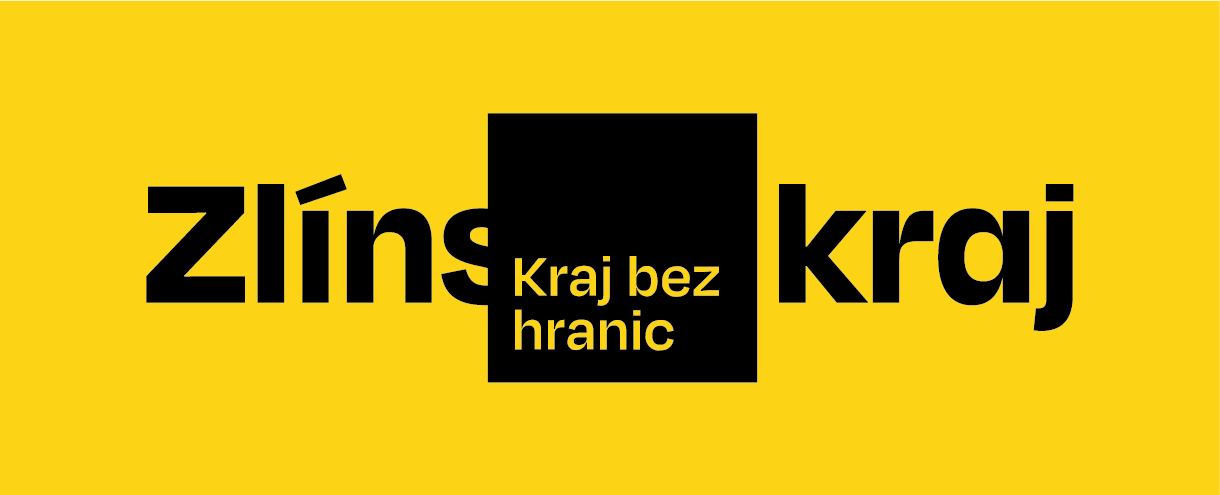 Krajský úřad ZK
Třída Tomáše Bati 21
Zlín 691 90